SAVE THE DATE – first notification, more information to follow
ESO – GAINS – WSO EARLY CAREER INVESTIGATORS
2021 VIRTUAL CAREER DEVELOPMENT WORKSHOP
December 3rd and 4th, 2021
We’re helping to build the next generation of stroke researchers
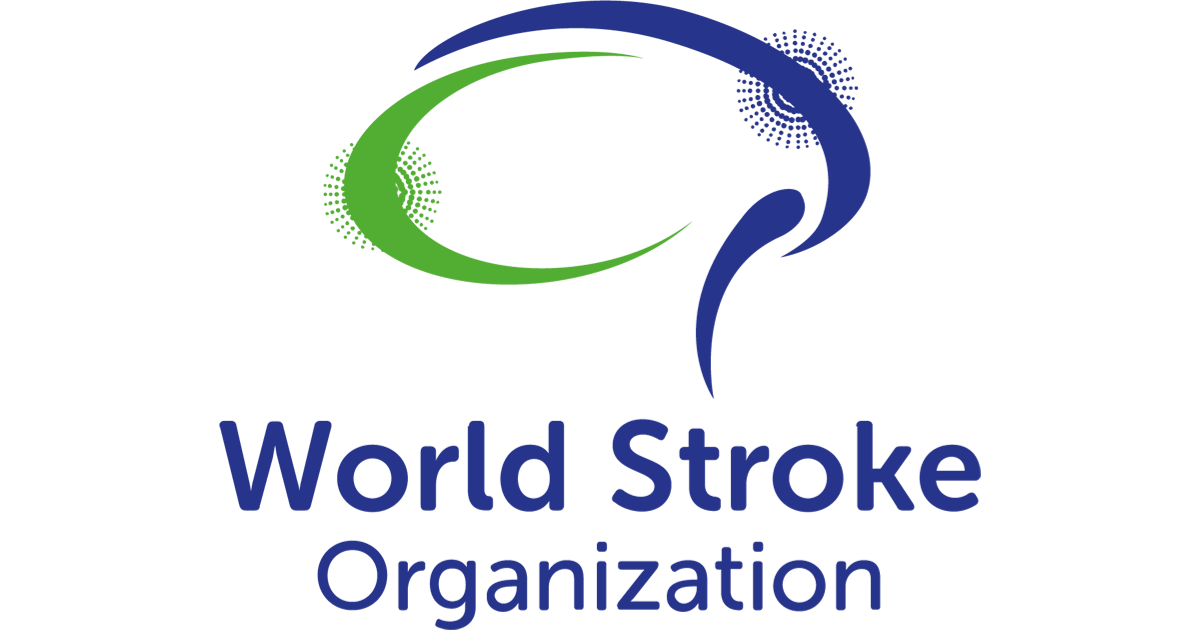 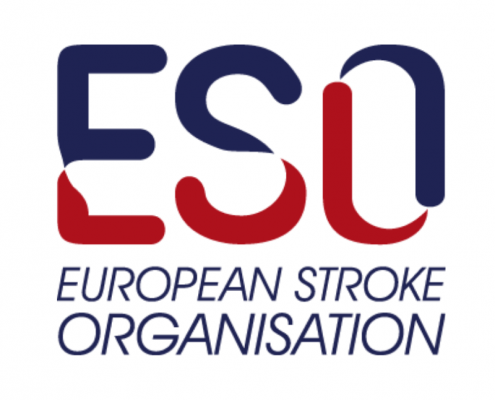 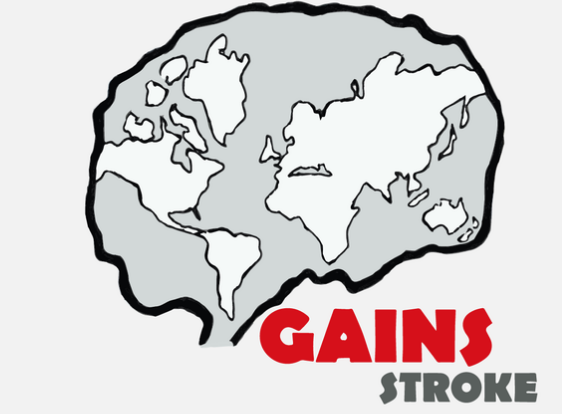 Combining:
Tips and advice from world class researchers
Live, small group mentoring sessions (including support/feedback on research ideas)